«Виртуальный детский сад – секрет удаленной работы»
Воспитатель высшей кв. категории МБДОУ д/с «Светлячок» г. Чаплыгина 
Распопова Юлия Михайловна
В соответствии со 
ст. 16 ФЗ «Об образовании в Российской Федерации» от 29.12.2012 г. № 273-ФЗ
предусмотрено право образовательных организаций осуществлять реализацию образовательных программ с применением электронного обучения и дистанционных образовательных технологий.
«1. Под электронным обучением понимается организация образовательной деятельности с применением содержащейся в базах данных и используемой при реализации образовательных программ информации и обеспечивающих ее обработку информационных технологий, технических средств, а также информационно-телекоммуникационных сетей, обеспечивающих передачу по линиям связи указанной информации, взаимодействие обучающихся и педагогических работников. Под дистанционными образовательными технологиями понимаются образовательные технологии, реализуемые в основном с применением информационно-телекоммуникационных сетей при опосредованном (на расстоянии) взаимодействии обучающихся и педагогических работников.»
Цель: предоставить ребенку возможность получить образование на дому, оказать педагогическую поддержку и консультативную помощь родителям (законным представителям) воспитанников путём выстраивания единой информационной сети педагог-родители-ребёнок.

Задачи: 
1.	Вовлечение педагогов ДОУ в инновационную деятельность путём поиска новых форм, приёмов и методов работы с родителями (законными представителями).
2.	Удовлетворение потребностей родителей и детей в получении образования.
3.	Предоставление воспитанникам возможности освоения образовательных программ непосредственно по месту их жительства или временного пребывания.
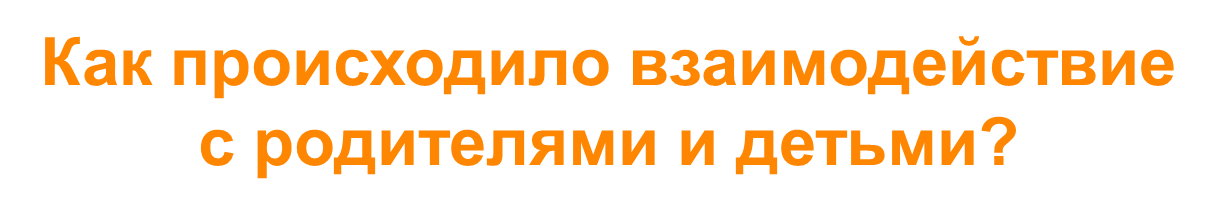 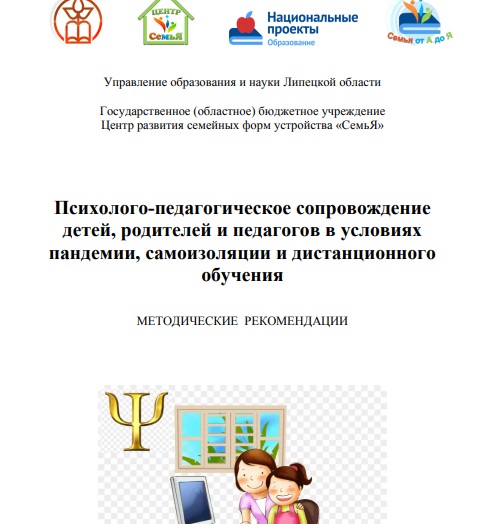 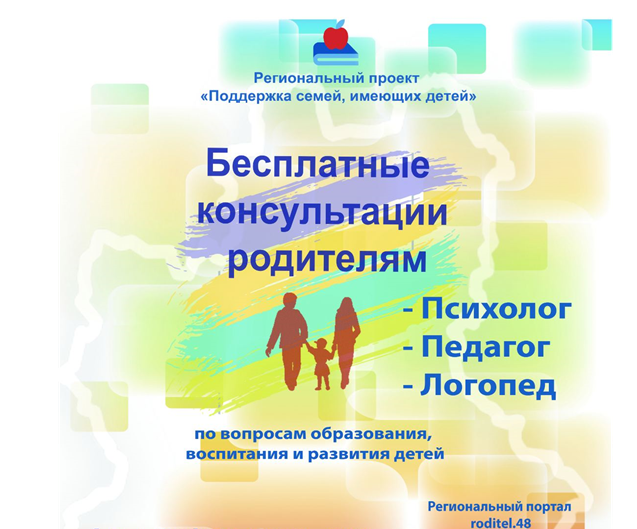 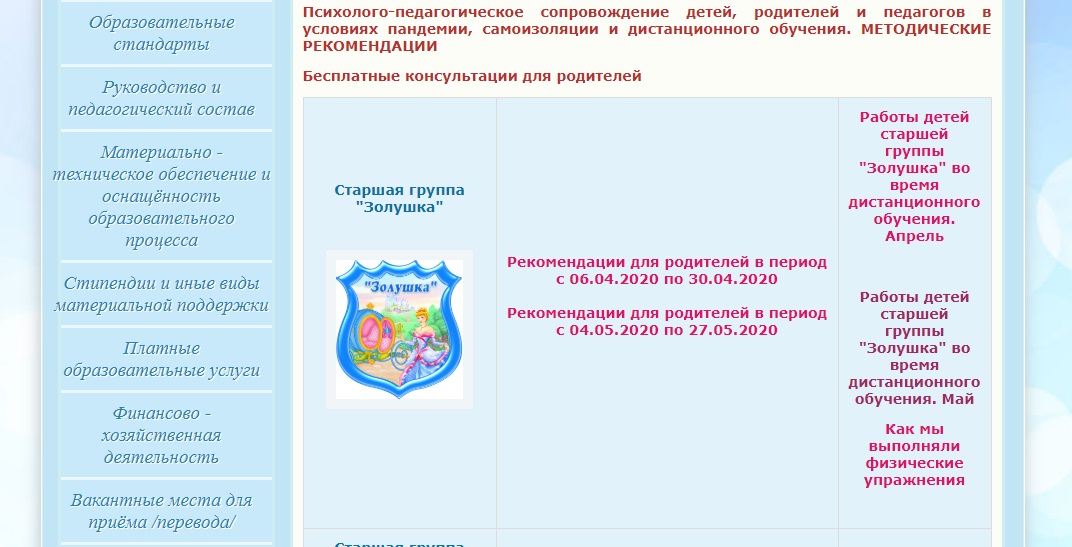 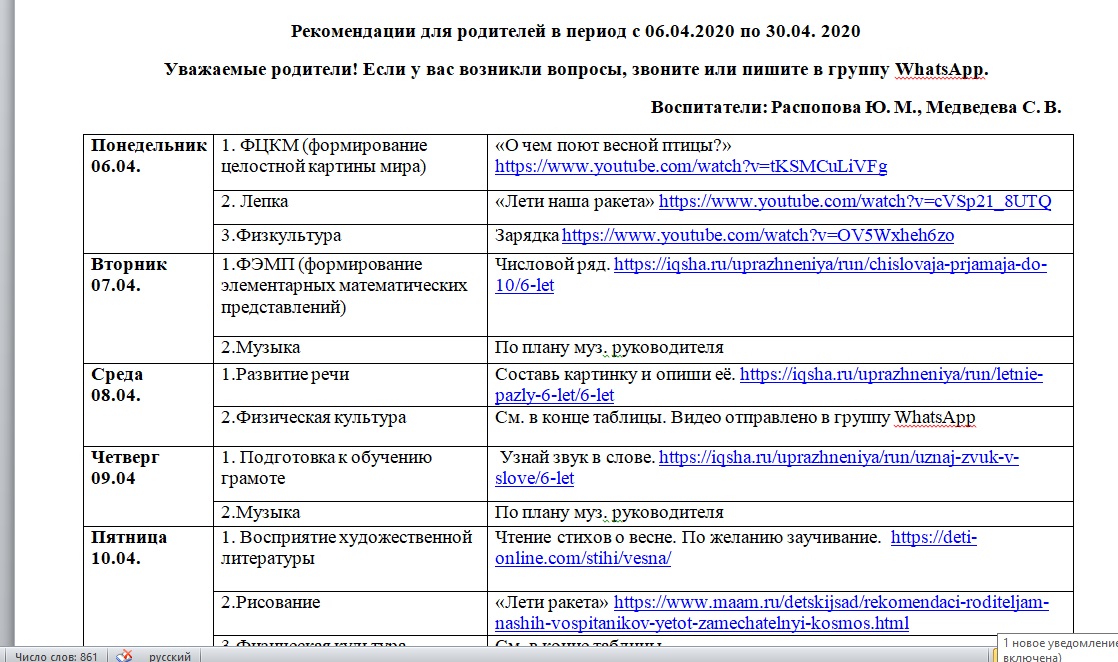 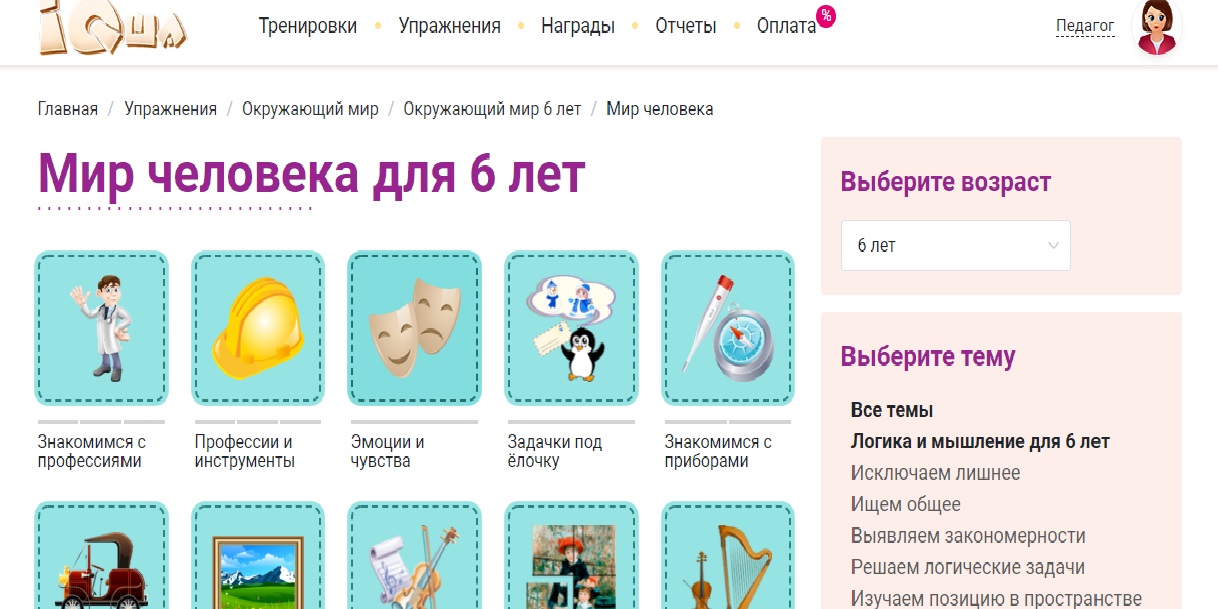 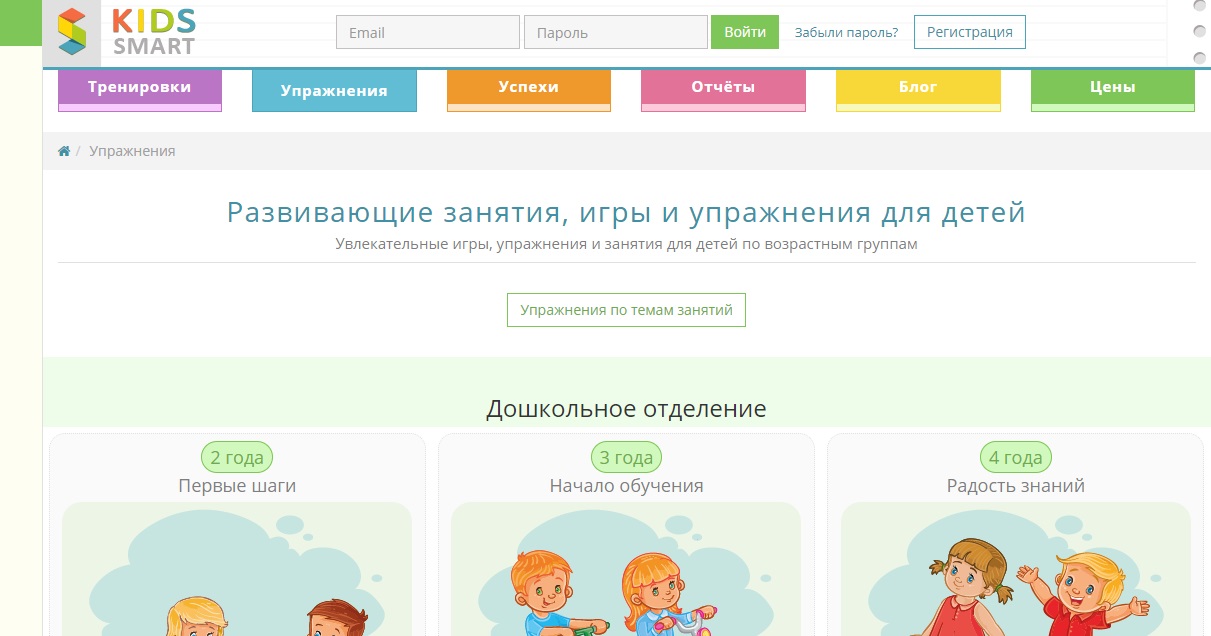 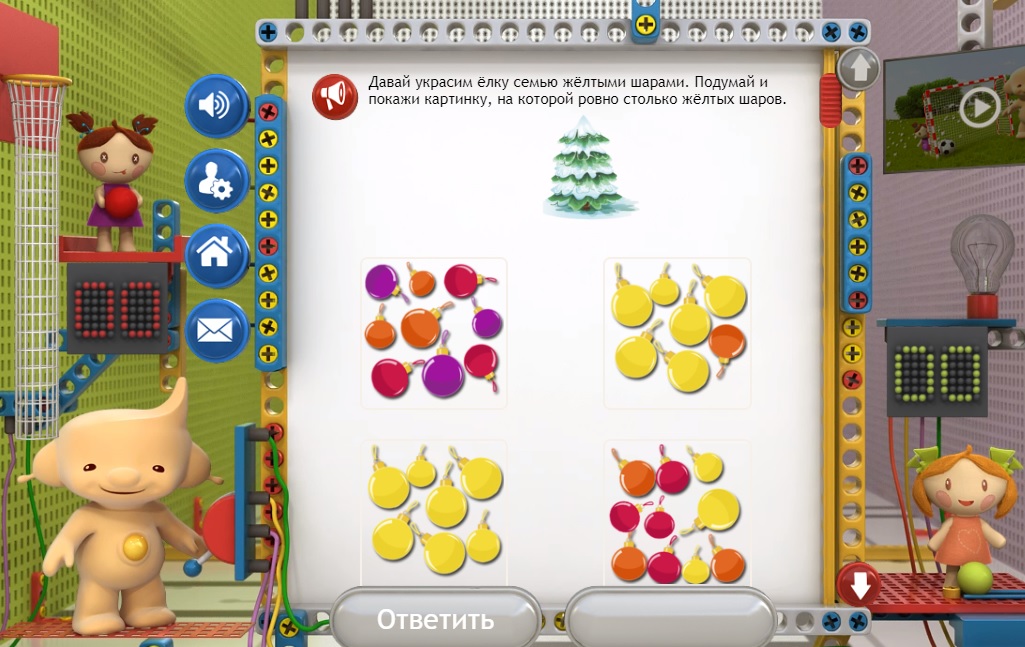 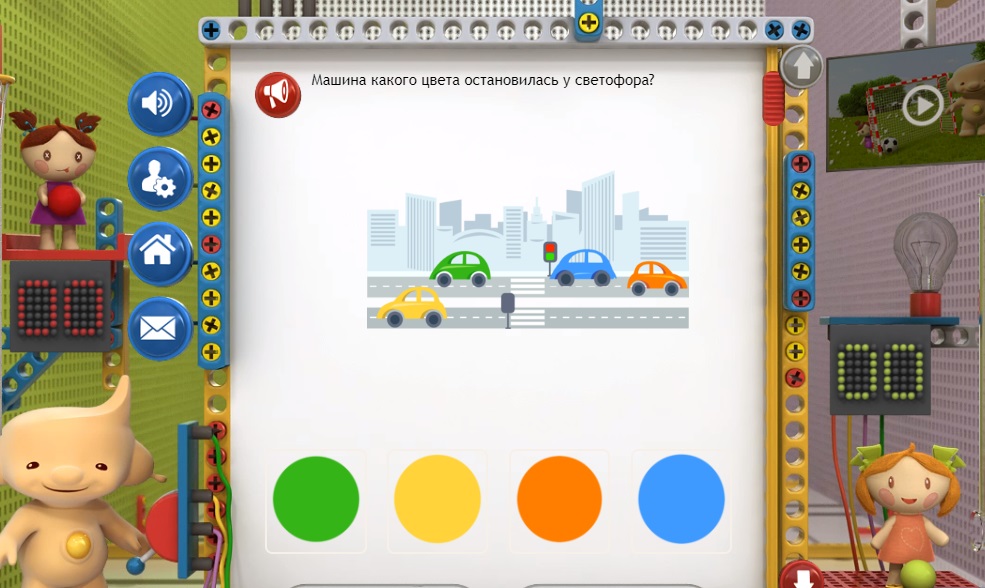 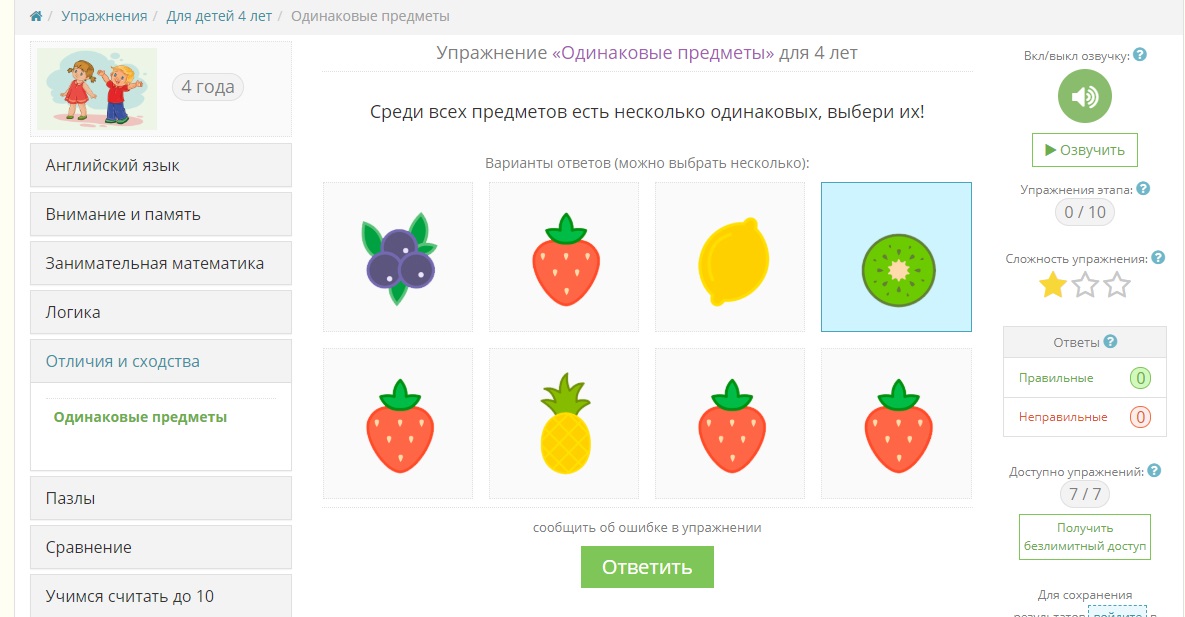 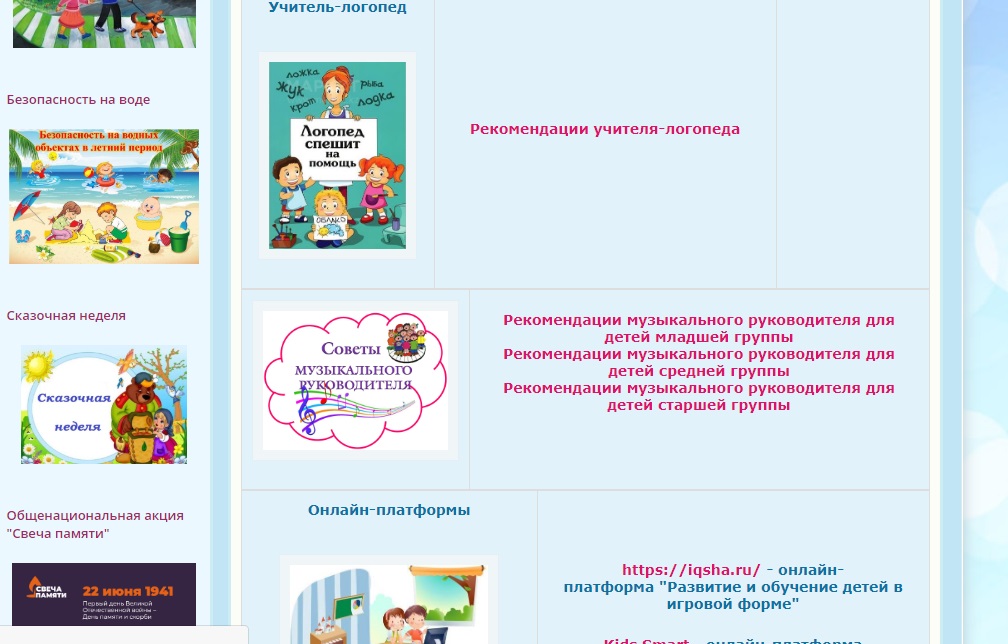 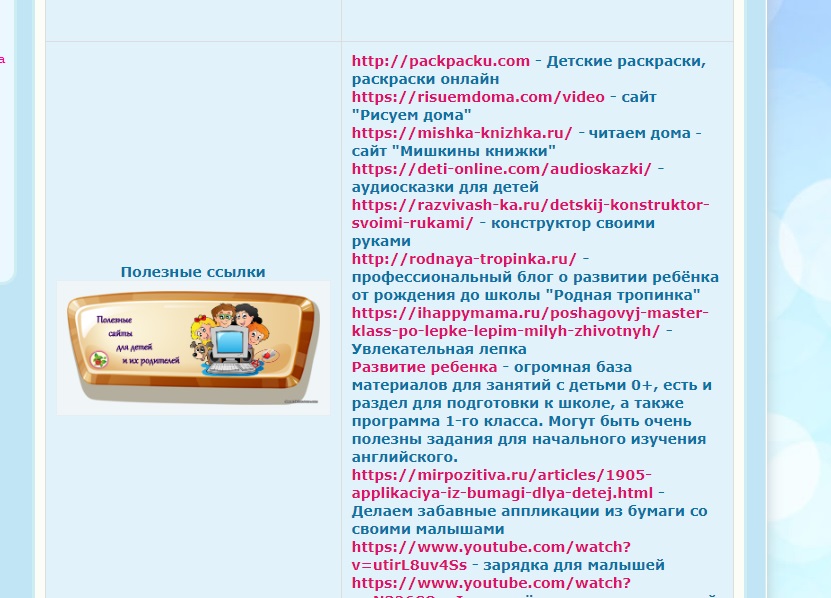 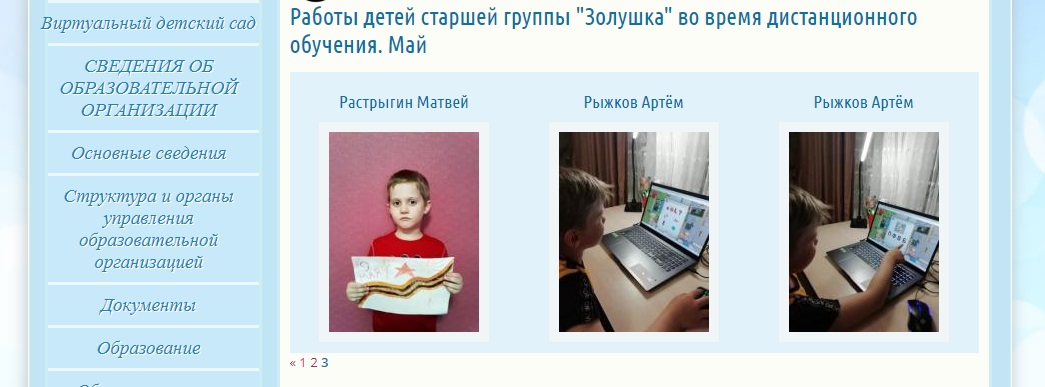 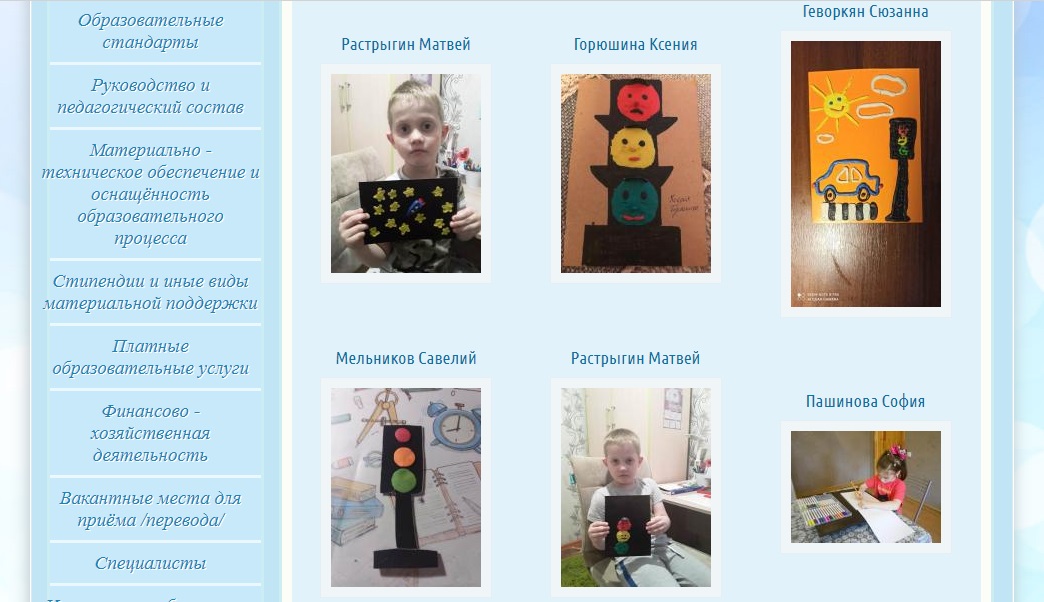 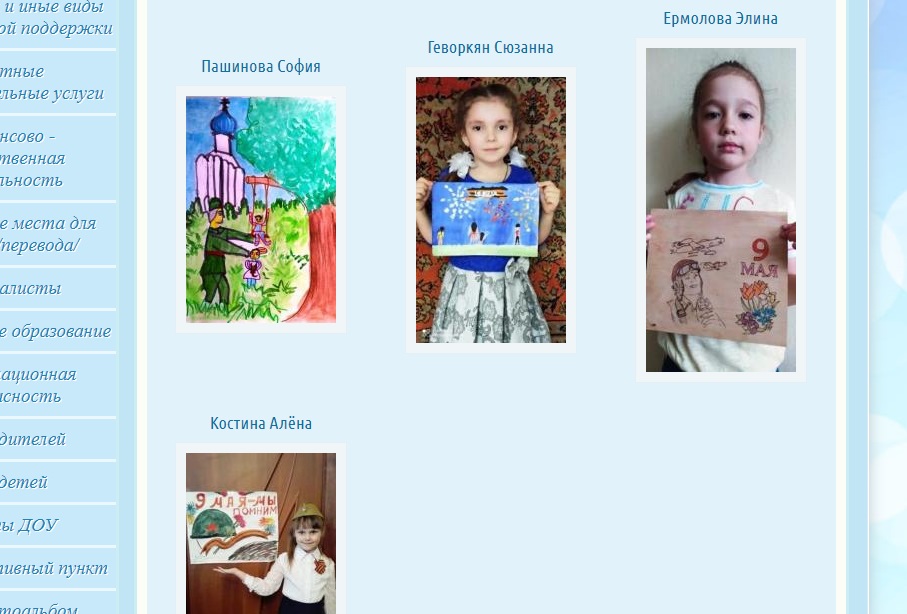 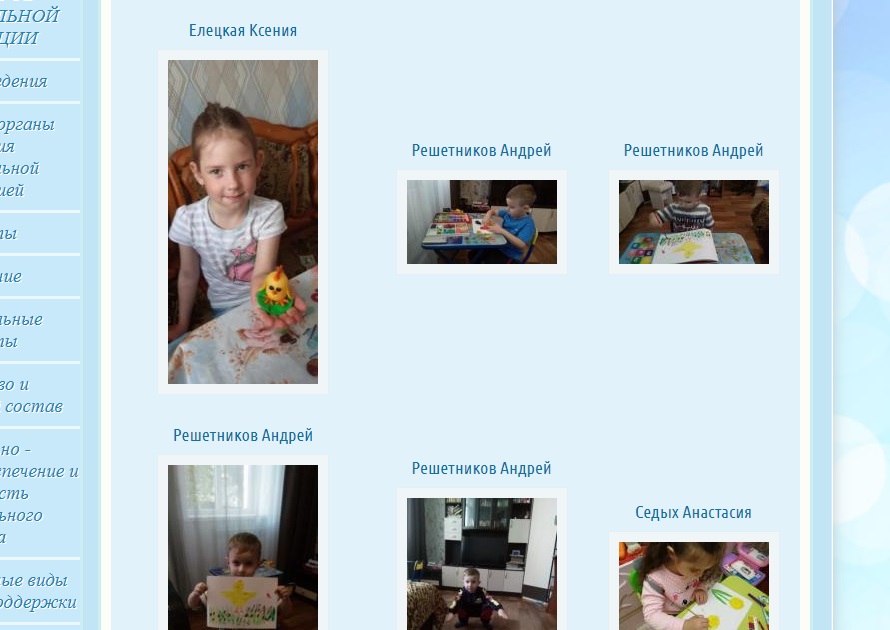 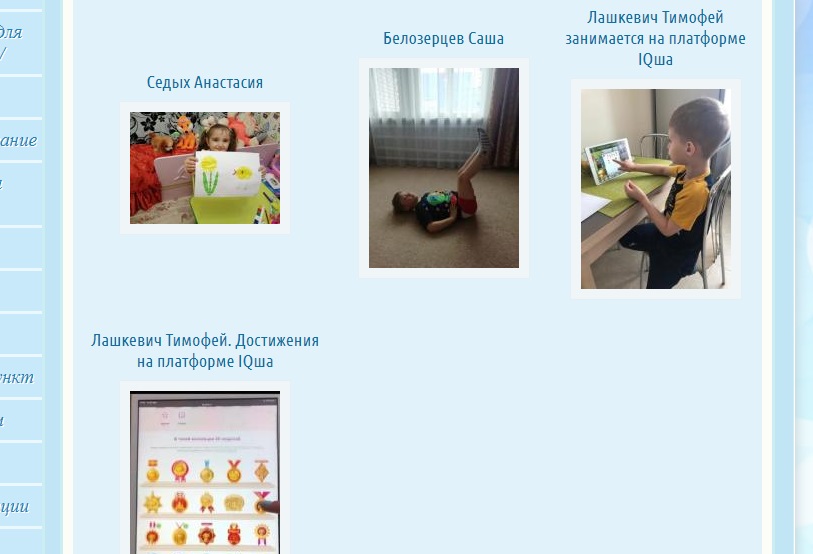 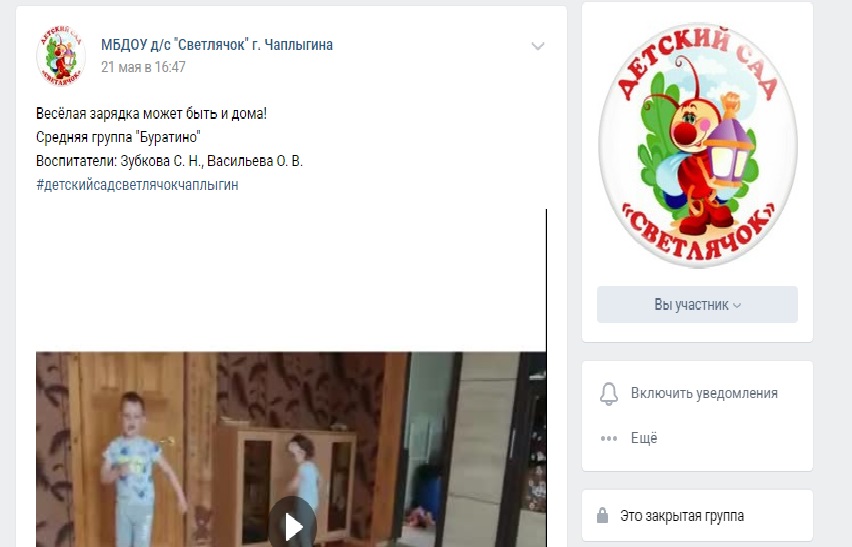 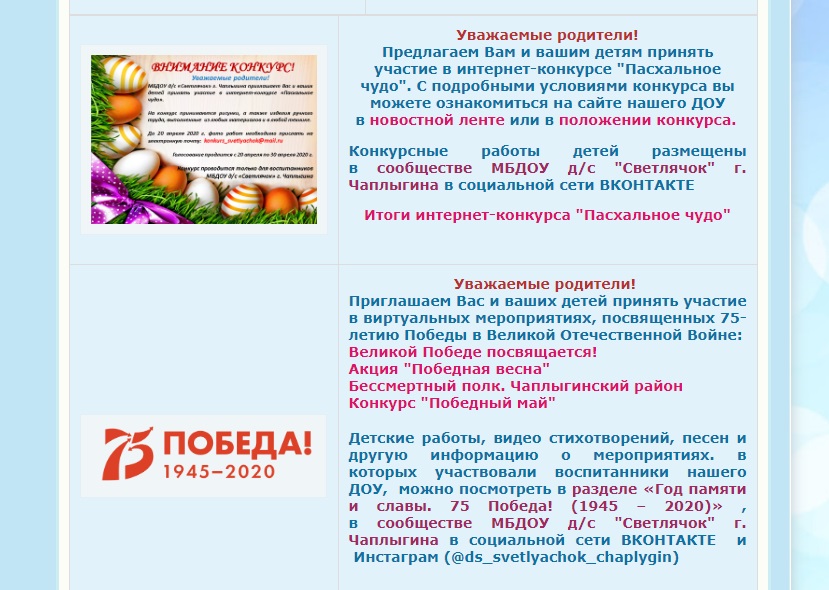 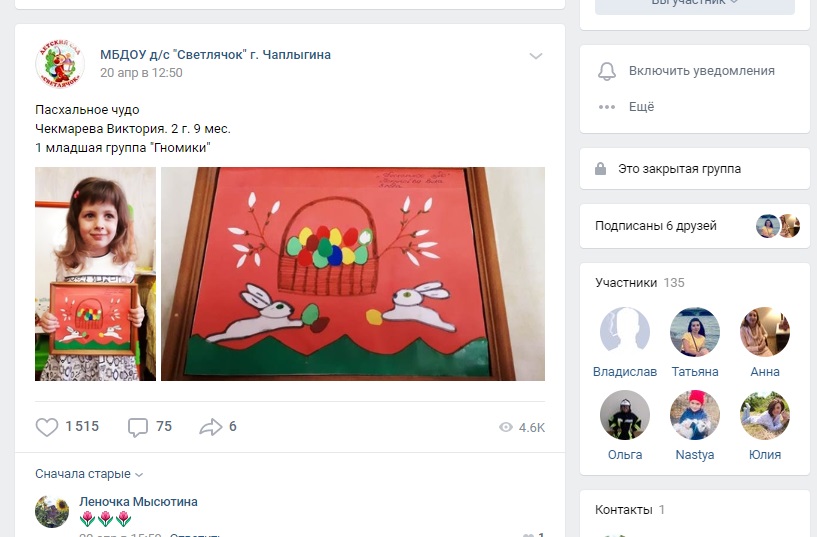 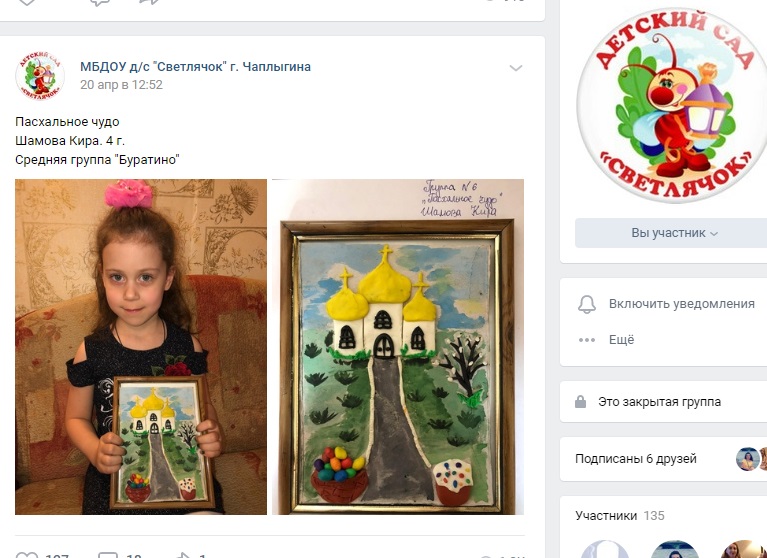 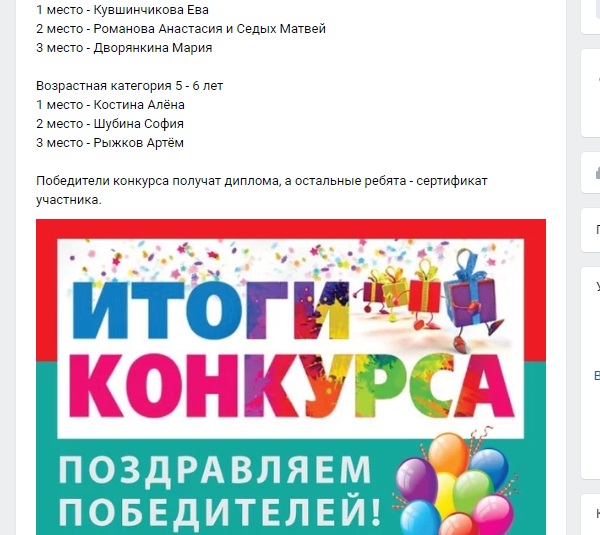 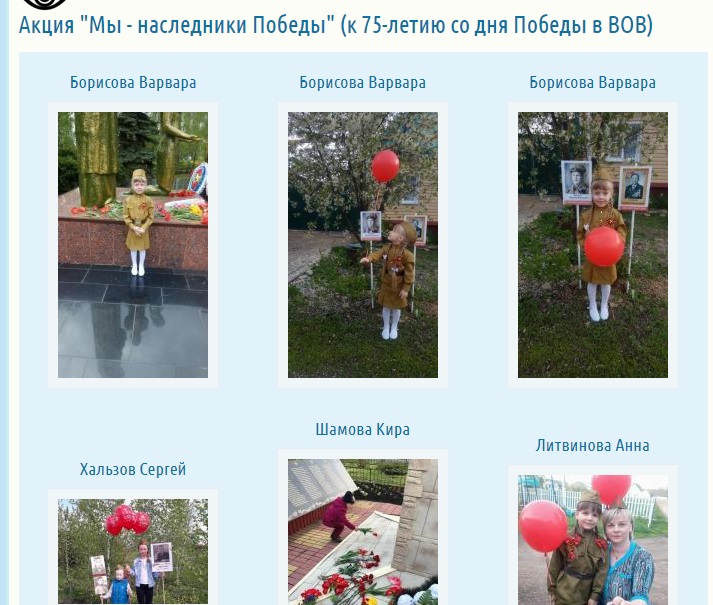 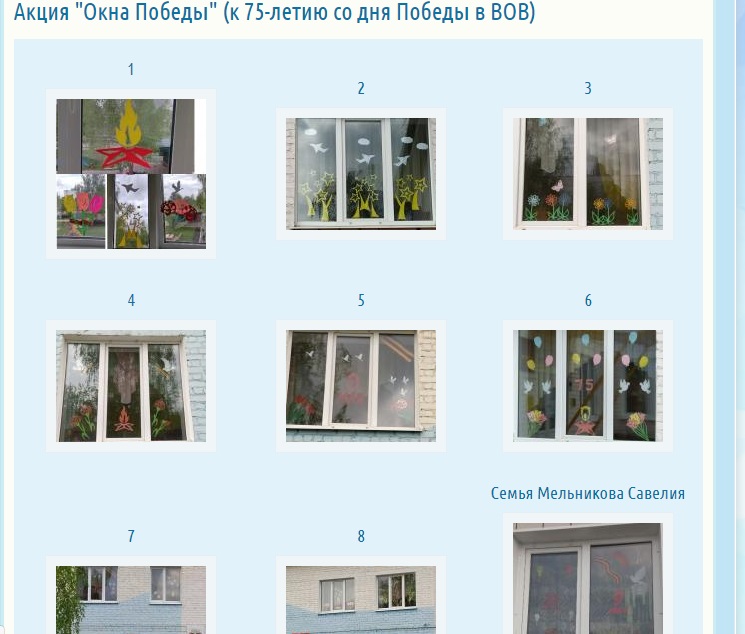 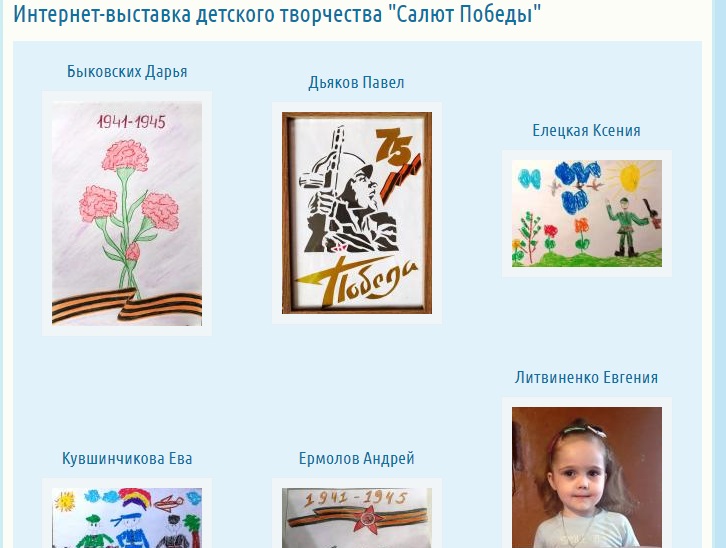 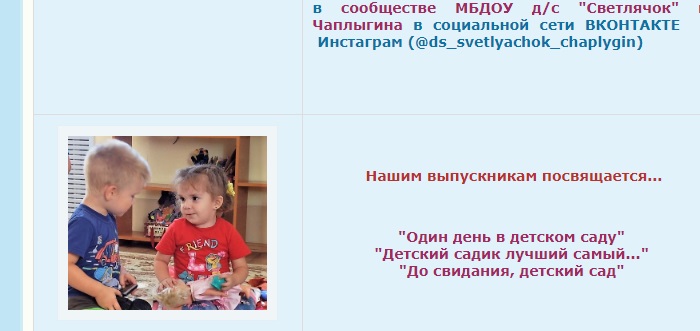 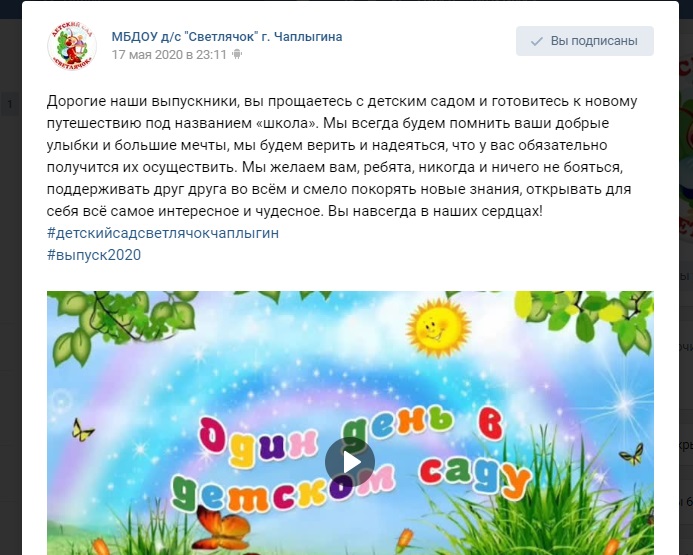 «Виртуальный детский сад», 
созданный на базе сайта 
ДОУ, призван мобильно и эффективно реагировать на актуальные потребности сферы современного дошкольного образования, запросы и интересы родителей (законных представителей). Полученный опыт в данной работе расширяет возможность оказания различным категориям семьи своевременной помощи в решении образовательных вопросов (познавательная, наглядная, просветительская информация), психолого-педагогической поддержки и сопровождения.
Спасибо за внимание!